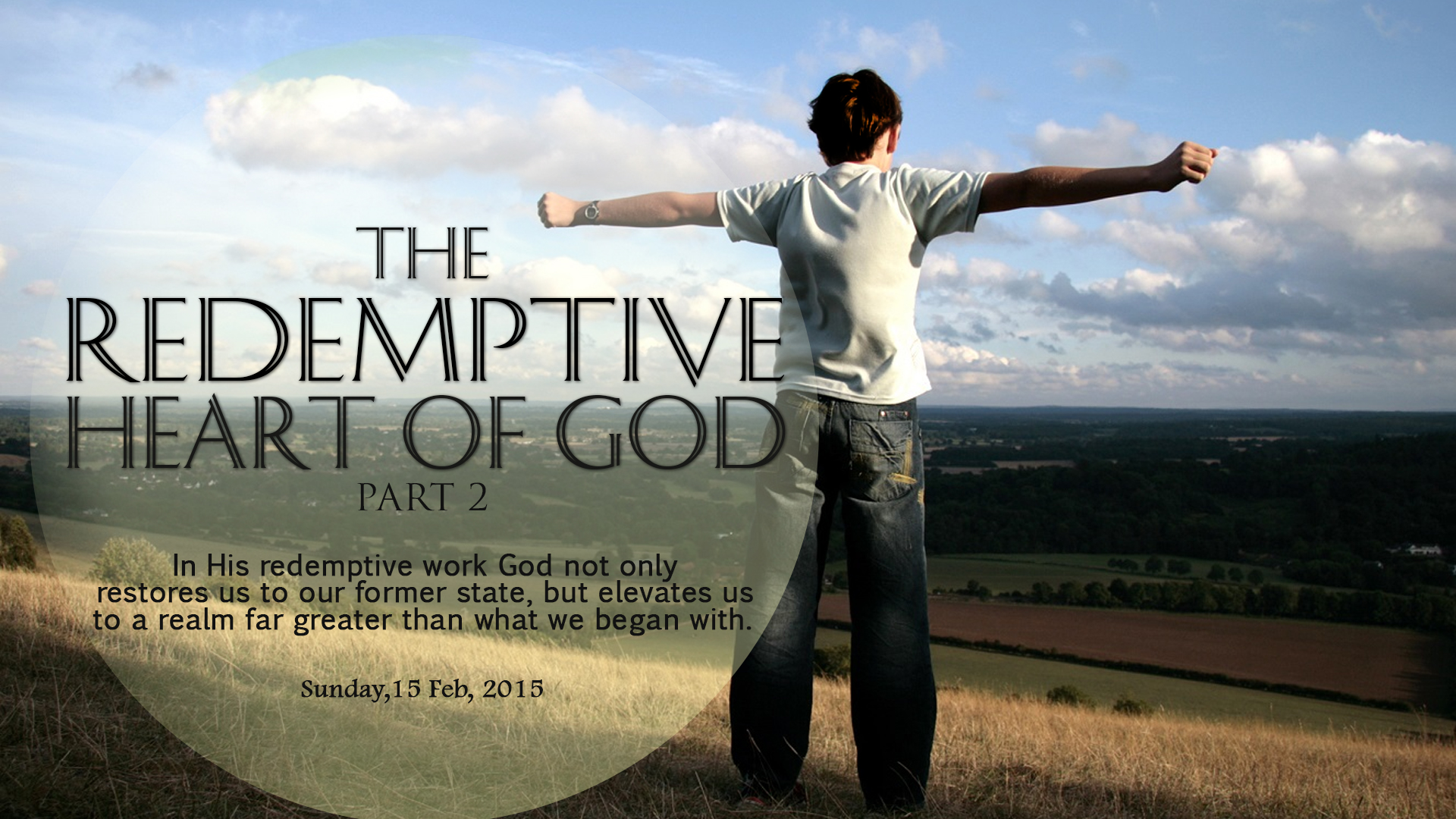 Psalm 103:1-6
1 Bless the LORD, O my soul; And all that is within me, bless His holy name! 
2 Bless the LORD, O my soul, And forget not all His benefits: 
3 Who forgives all your iniquities, Who heals all your diseases,
Psalm 103:1-6
4 Who redeems your life from destruction, Who crowns you with lovingkindness and tender mercies, 
5 Who satisfies your mouth with good things, So that your youth is renewed like the eagle's. 
6 The LORD executes righteousness And justice for all who are oppressed.
My Redeemer

My Redeemer lives (Job 19:25).

My Redeemer is the LORD, the King of Israel, the First and the Last (Isaiah 44:6).
My Redeemer

My Redeemer is the God of the whole earth (Isaiah 54:5).

My Redeemer has the whole world in His hands (Isaiah 44:24).
My Redeemer

My Redeemer is strong; The LORD of hosts is His name. (Jeremiah 50:34).

My Redeemer is my Father, the Eternal One (Isaiah 63:16).
My Redeemer

My Redeemer is the Most High God and my Rock (Psalm 78:35).

My Redeemer displays His mercy and everlasting kindness towards me (Isaiah 54:8).
My Redeemer

My Redeemer is the Holy One of Israel and He will help me (Isaiah 41:14).

My Redeemer is mighty, He will plead my case (Proverbs 23:11, Jeremiah 50:34).
My Redeemer

My Redeemer teaches me to succeed and leads me in the path I should go (Isaiah 48:17).

My Redeemer turns things around in my favor and causes the unexpected to happen (Isaiah 49:26; Isaiah 60:16).
The nature of God's redemptive work
#1, God's redemptive work is 
motivated by a constant, 
unyielding love that knows no limits
Jeremiah 31:1-4
1 "At the same time," says the LORD, "I will be the God of all the families of Israel, and they shall be My people." 
2 Thus says the LORD: "The people who survived the sword Found grace in the wilderness Israel, when I went to give him rest."
Jeremiah 31:1-4
3 The LORD has appeared of old to me, saying: "Yes, I have loved you with an everlasting love; Therefore with lovingkindness I have drawn you. 
4 Again I will build you, and you shall be rebuilt, O virgin of Israel! You shall again be adorned with your tambourines, And shall go forth in the dances of those who rejoice.
Hosea 14:1-7
1 O Israel, return to the LORD your God, For you have stumbled because of your iniquity; 
2 Take words with you, And return to the LORD. Say to Him, "Take away all iniquity; Receive us graciously, For we will offer the sacrifices of our lips. 
3 Assyria shall not save us, We will not ride on horses, Nor will we say anymore to the work of our hands, 'You are our gods.' For in You the fatherless finds mercy."
Hosea 14:1-7
4 "I will heal their backsliding, I will love them freely, For My anger has turned away from him. 
5 I will be like the dew to Israel; He shall grow like the lily, And lengthen his roots like Lebanon. 
6 His branches shall spread; His beauty shall be like an olive tree, And his fragrance like Lebanon.
Hosea 14:1-7
7 Those who dwell under his shadow shall return; They shall be revived like grain, And grow like a vine. Their scent shall be like the wine of Lebanon.
Romans 5:8
But God demonstrates His own love toward us, in that while we were still sinners, Christ died for us.
#2, God's redemptive work is 
supernatural, 
but includes our co-laboring
God reaches out to redeem us, 
but we must respond 
and co-labor with Him 
in receiving His redemptive work 
in our lives.
Romans 2:4  
Or do you despise the riches of His goodness, forbearance, and longsuffering, not knowing that the goodness of God leads you to repentance?
Psalm 27:13  
I would have lost heart, unless I had believed That I would see the goodness of the LORD In the land of the living.
Psalm 40:1-3
1 I waited patiently for the LORD; And He inclined to me, And heard my cry. 
2 He also brought me up out of a horrible pit, Out of the miry clay, And set my feet upon a rock, And established my steps. 
3 He has put a new song in my mouth— Praise to our God; Many will see it and fear, And will trust in the LORD.
#3, God's redemptive work 
includes discipline 
and in some cases judgment, 
when necessary
Hebrews 12:5-11
5 And you have forgotten the exhortation which speaks to you as to sons: "MY SON, DO NOT DESPISE THE CHASTENING OF THE LORD, NOR BE DISCOURAGED WHEN YOU ARE REBUKED BY HIM; 
6 FOR WHOM THE LORD LOVES HE CHASTENS, AND SCOURGES EVERY SON WHOM HE RECEIVES."
Hebrews 12:5-11
7 If you endure chastening, God deals with you as with sons; for what son is there whom a father does not chasten? 
8 But if you are without chastening, of which all have become partakers, then you are illegitimate and not sons.
Hebrews 12:5-11
9 Furthermore, we have had human fathers who corrected us, and we paid them respect. Shall we not much more readily be in subjection to the Father of spirits and live? 
10 For they indeed for a few days chastened us as seemed best to them, but He for our profit, that we may be partakers of His holiness.
Hebrews 12:5-11
11 Now no chastening seems to be joyful for the present, but painful; nevertheless, afterward it yields the peaceable fruit of righteousness to those who have been trained by it.
Isaiah 54:8  
With a little wrath I hid My face from you for a moment; But with everlasting kindness I will have mercy on you," Says the LORD, your Redeemer.
#4, God's redemptive work 
not only restores us 
to our former state, 
but elevates us to a realm 
far greater than the beginning.
Genesis 41:51,52
51 Joseph called the name of the firstborn Manasseh: "For God has made me forget all my toil and all my father's house." 
52 And the name of the second he called Ephraim: "For God has caused me to be fruitful in the land of my affliction."
Job 42:10  
And the LORD restored Job's losses when he prayed for his friends. Indeed the LORD gave Job twice as much as he had before.
Job 42:12 ,16,17
12 Now the LORD blessed the latter days of Job more than his beginning; for he had fourteen thousand sheep, six thousand camels, one thousand yoke of oxen, and one thousand female donkeys. 
16  After this Job lived one hundred and forty years, and saw his children and grandchildren for four generations. 
17  So Job died, old and full of days.
What is it that you want 
God to redeem in your life?
#1, God's redemptive work is motivated by a constant, unyielding love that knows no limits

Be assured of His love for you.
#2, God's redemptive work is supernatural, but includes our co-laboring

Co-labor with God to see His power 
redeem, release, restore, heal, etc.
#3, God's redemptive work includes discipline and in some cases judgment, when necessary


If there are things you need to correct, do so. Yield to God's correction. Don't resist it.
#4, God's redemptive work not only restores us to our former state, but elevates us to a realm far greater than the beginning.


Expect greater glory!